Figure 1. An original term ‘Free and Cued Selective Reminding Test’ defined in the integrated ADO.
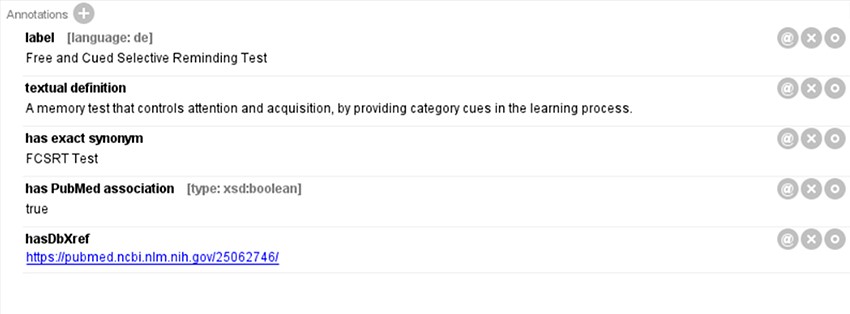 Database (Oxford), Volume 2023, , 2023, baad085, https://doi.org/10.1093/database/baad085
The content of this slide may be subject to copyright: please see the slide notes for details.
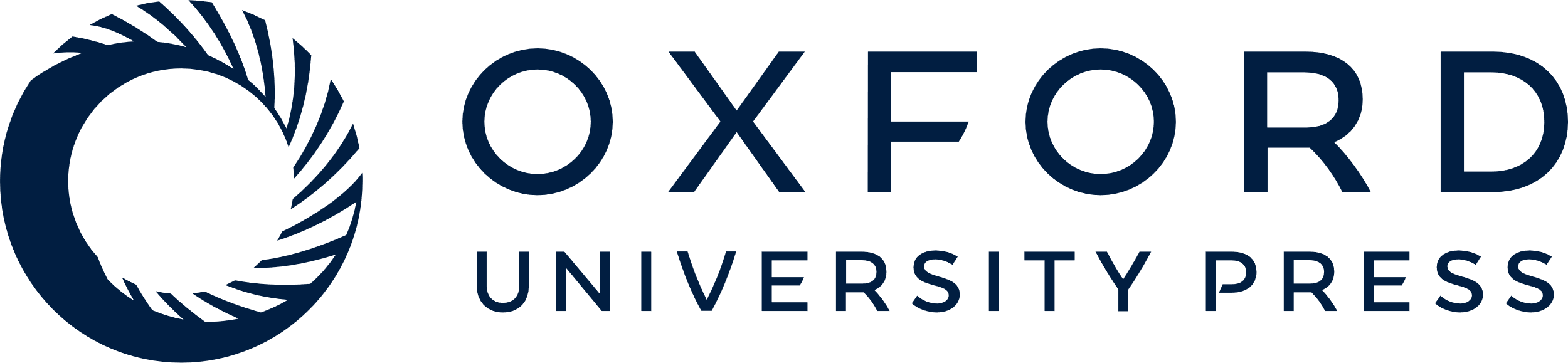 [Speaker Notes: Figure 1. An original term ‘Free and Cued Selective Reminding Test’ defined in the integrated ADO.


Unless provided in the caption above, the following copyright applies to the content of this slide: © The Author(s) 2023. Published by Oxford University Press.This is an Open Access article distributed under the terms of the Creative Commons Attribution License (https://creativecommons.org/licenses/by/4.0/), which permits unrestricted reuse, distribution, and reproduction in any medium, provided the original work is properly cited.]
Figure 2. An example of ADMO terms that describe the relations between molecules.
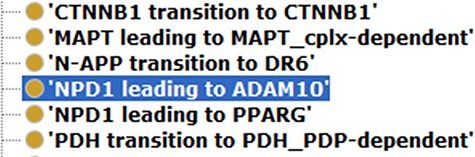 Database (Oxford), Volume 2023, , 2023, baad085, https://doi.org/10.1093/database/baad085
The content of this slide may be subject to copyright: please see the slide notes for details.
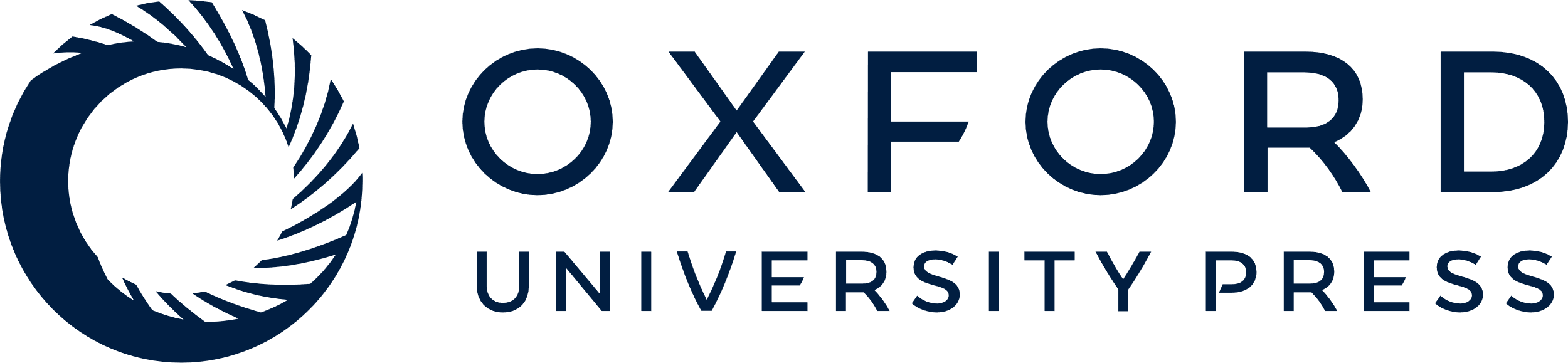 [Speaker Notes: Figure 2. An example of ADMO terms that describe the relations between molecules.


Unless provided in the caption above, the following copyright applies to the content of this slide: © The Author(s) 2023. Published by Oxford University Press.This is an Open Access article distributed under the terms of the Creative Commons Attribution License (https://creativecommons.org/licenses/by/4.0/), which permits unrestricted reuse, distribution, and reproduction in any medium, provided the original work is properly cited.]
Figure 3. Using ‘relation’ to annotate the term with a reference source from ADMO or Alzpathway.
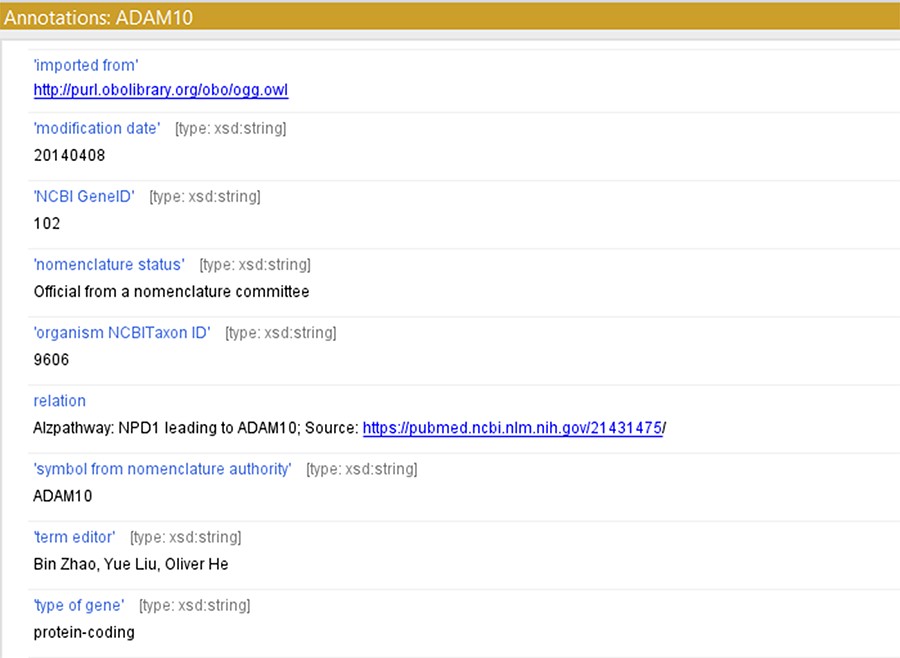 Database (Oxford), Volume 2023, , 2023, baad085, https://doi.org/10.1093/database/baad085
The content of this slide may be subject to copyright: please see the slide notes for details.
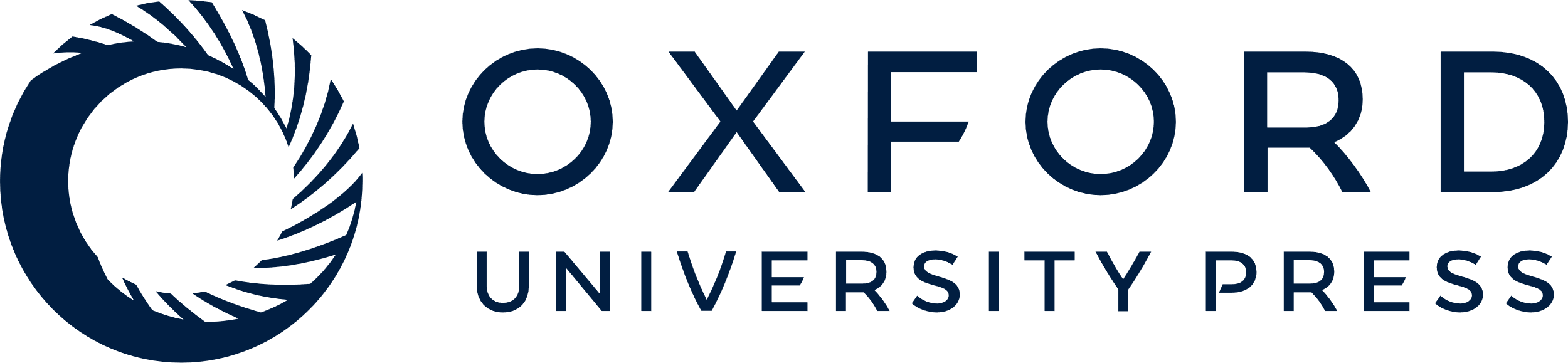 [Speaker Notes: Figure 3. Using ‘relation’ to annotate the term with a reference source from ADMO or Alzpathway.


Unless provided in the caption above, the following copyright applies to the content of this slide: © The Author(s) 2023. Published by Oxford University Press.This is an Open Access article distributed under the terms of the Creative Commons Attribution License (https://creativecommons.org/licenses/by/4.0/), which permits unrestricted reuse, distribution, and reproduction in any medium, provided the original work is properly cited.]
Figure 6. (A) Cross-analysis of AD-related symptoms and cellular processes. (B) Cross-analysis of AD-related symptoms ...
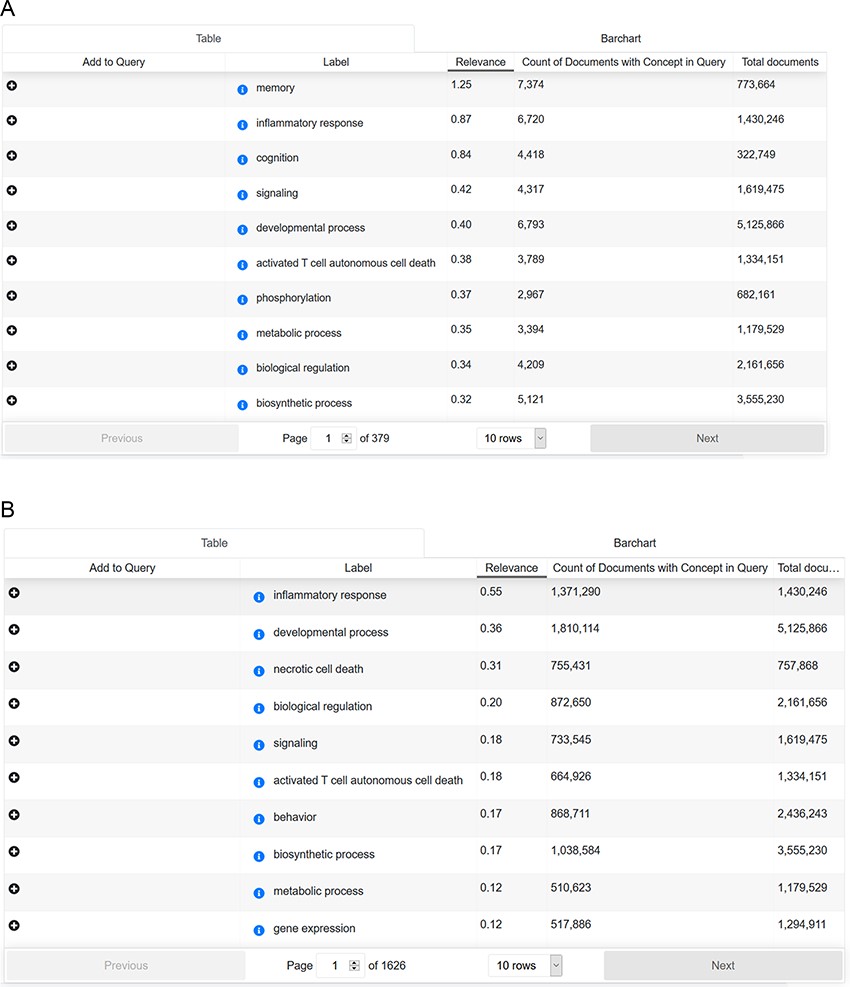 Database (Oxford), Volume 2023, , 2023, baad085, https://doi.org/10.1093/database/baad085
The content of this slide may be subject to copyright: please see the slide notes for details.
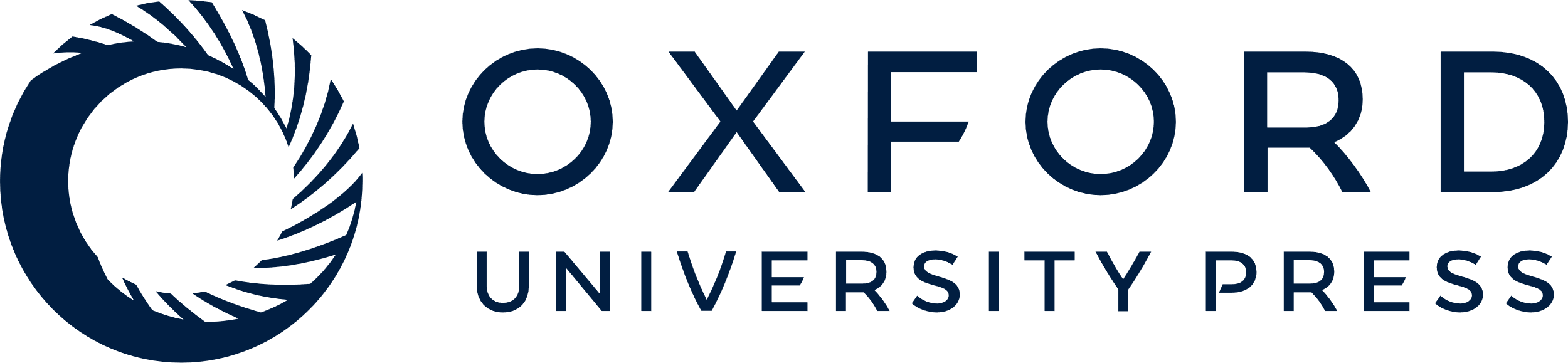 [Speaker Notes: Figure 6. (A) Cross-analysis of AD-related symptoms and cellular processes. (B) Cross-analysis of AD-related symptoms and cellular processes.


Unless provided in the caption above, the following copyright applies to the content of this slide: © The Author(s) 2023. Published by Oxford University Press.This is an Open Access article distributed under the terms of the Creative Commons Attribution License (https://creativecommons.org/licenses/by/4.0/), which permits unrestricted reuse, distribution, and reproduction in any medium, provided the original work is properly cited.]
Figure 5. Number of documents extracted through applying the ‘ADO’ tagger.
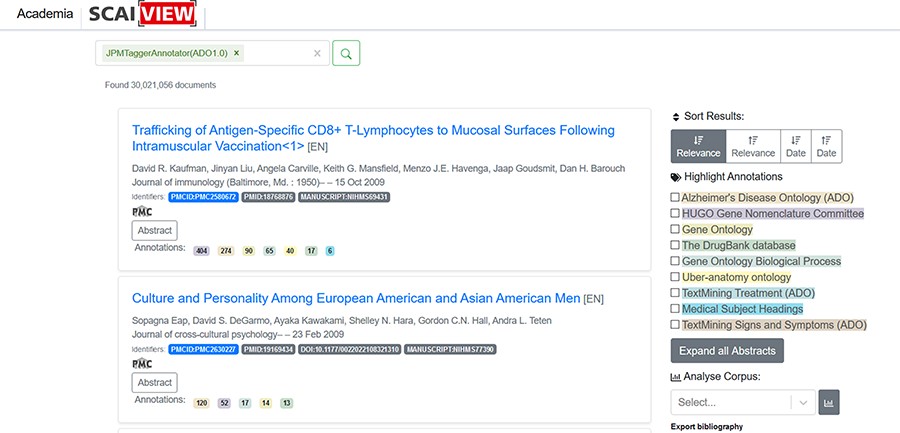 Database (Oxford), Volume 2023, , 2023, baad085, https://doi.org/10.1093/database/baad085
The content of this slide may be subject to copyright: please see the slide notes for details.
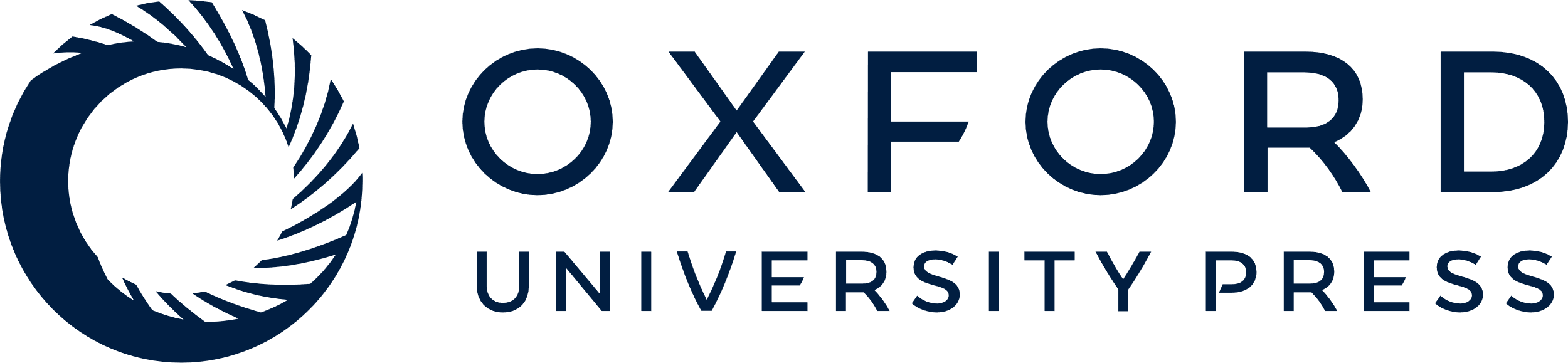 [Speaker Notes: Figure 5. Number of documents extracted through applying the ‘ADO’ tagger.


Unless provided in the caption above, the following copyright applies to the content of this slide: © The Author(s) 2023. Published by Oxford University Press.This is an Open Access article distributed under the terms of the Creative Commons Attribution License (https://creativecommons.org/licenses/by/4.0/), which permits unrestricted reuse, distribution, and reproduction in any medium, provided the original work is properly cited.]
Figure 4. Classes used as text mining bins.
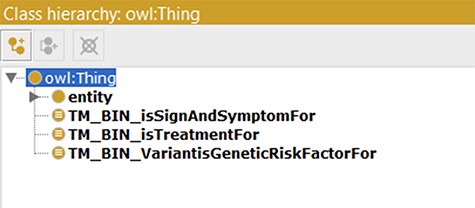 Database (Oxford), Volume 2023, , 2023, baad085, https://doi.org/10.1093/database/baad085
The content of this slide may be subject to copyright: please see the slide notes for details.
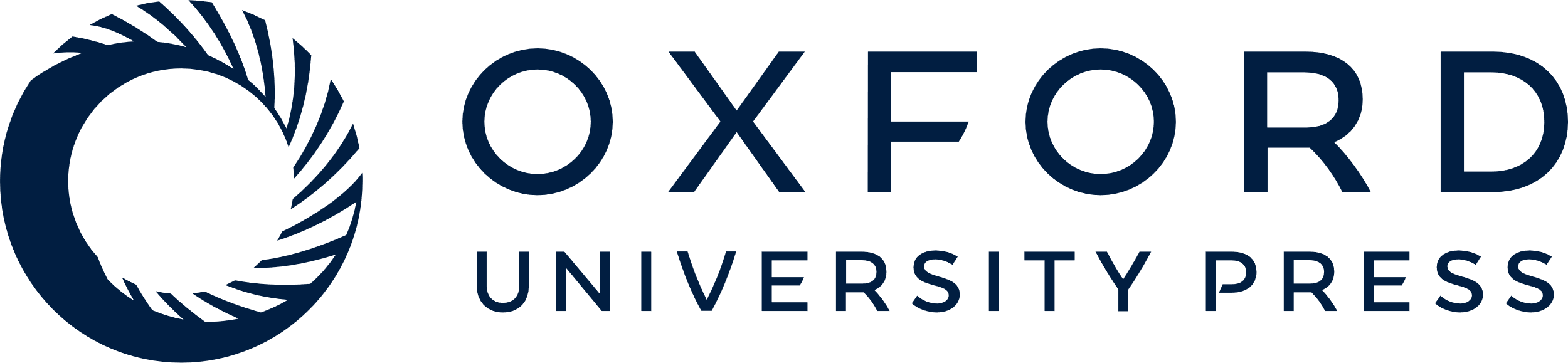 [Speaker Notes: Figure 4. Classes used as text mining bins.


Unless provided in the caption above, the following copyright applies to the content of this slide: © The Author(s) 2023. Published by Oxford University Press.This is an Open Access article distributed under the terms of the Creative Commons Attribution License (https://creativecommons.org/licenses/by/4.0/), which permits unrestricted reuse, distribution, and reproduction in any medium, provided the original work is properly cited.]
Figure 7. General hierarchical view of ADO ontology.
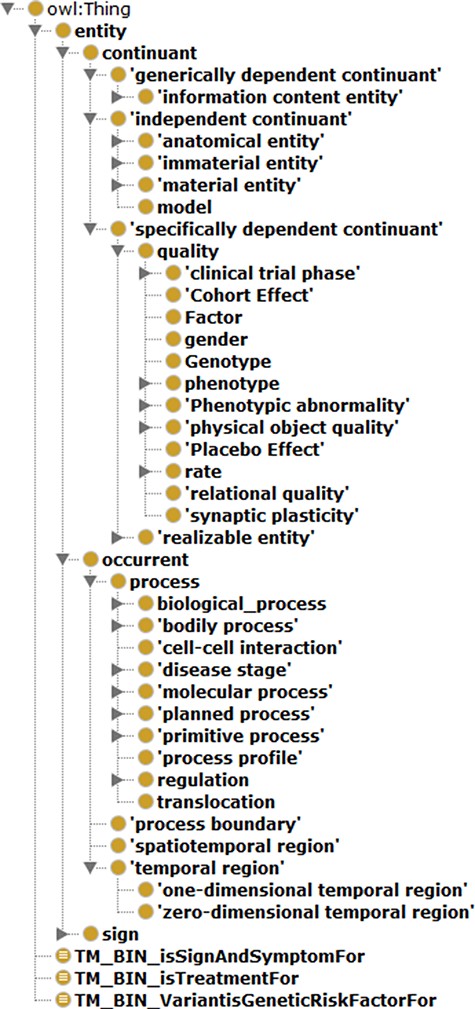 Database (Oxford), Volume 2023, , 2023, baad085, https://doi.org/10.1093/database/baad085
The content of this slide may be subject to copyright: please see the slide notes for details.
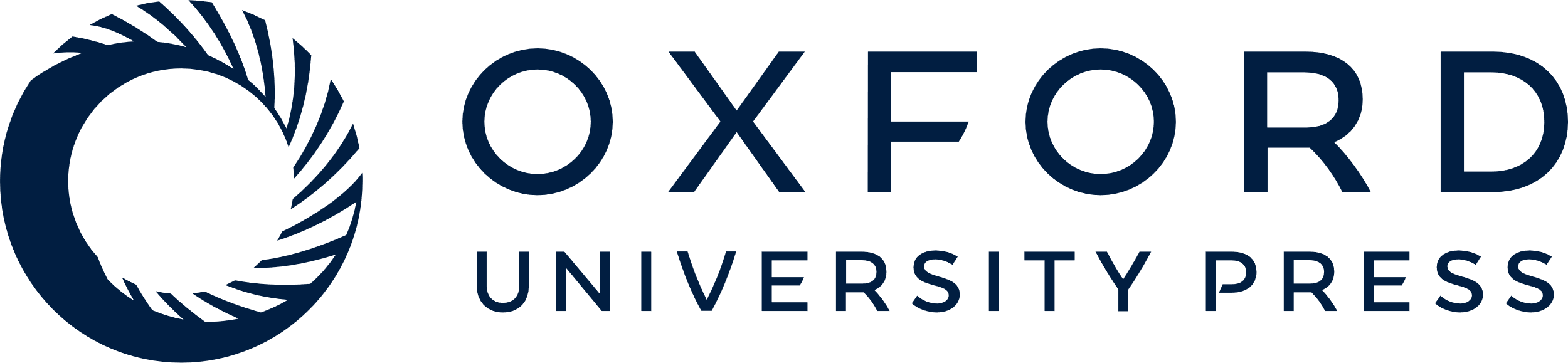 [Speaker Notes: Figure 7. General hierarchical view of ADO ontology.


Unless provided in the caption above, the following copyright applies to the content of this slide: © The Author(s) 2023. Published by Oxford University Press.This is an Open Access article distributed under the terms of the Creative Commons Attribution License (https://creativecommons.org/licenses/by/4.0/), which permits unrestricted reuse, distribution, and reproduction in any medium, provided the original work is properly cited.]
Figure 8. Schematic view of integration of ADO in SCAIView.
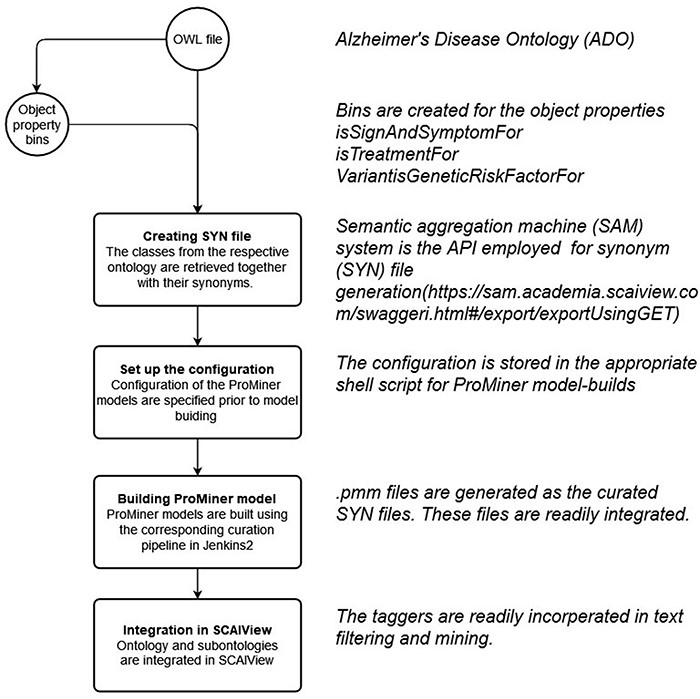 Database (Oxford), Volume 2023, , 2023, baad085, https://doi.org/10.1093/database/baad085
The content of this slide may be subject to copyright: please see the slide notes for details.
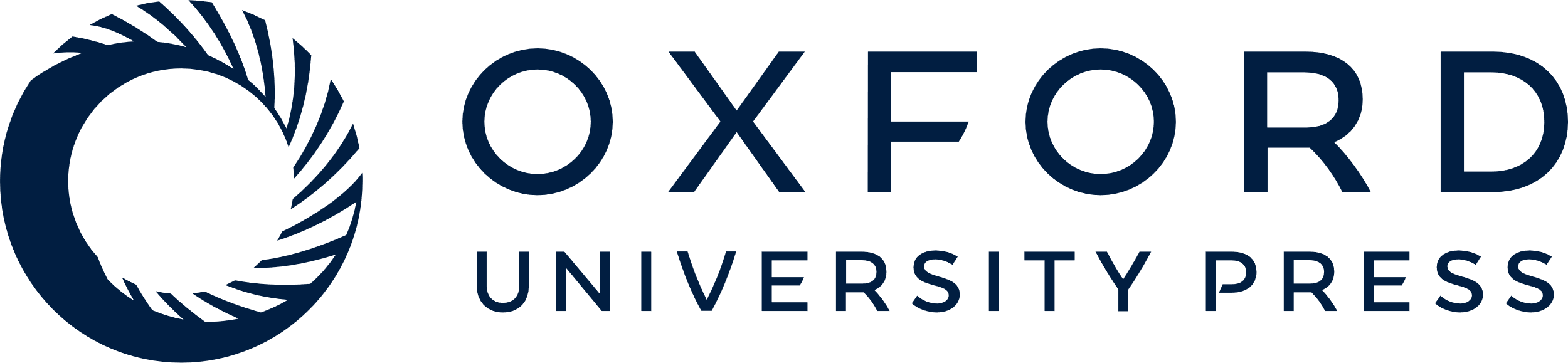 [Speaker Notes: Figure 8. Schematic view of integration of ADO in SCAIView.


Unless provided in the caption above, the following copyright applies to the content of this slide: © The Author(s) 2023. Published by Oxford University Press.This is an Open Access article distributed under the terms of the Creative Commons Attribution License (https://creativecommons.org/licenses/by/4.0/), which permits unrestricted reuse, distribution, and reproduction in any medium, provided the original work is properly cited.]